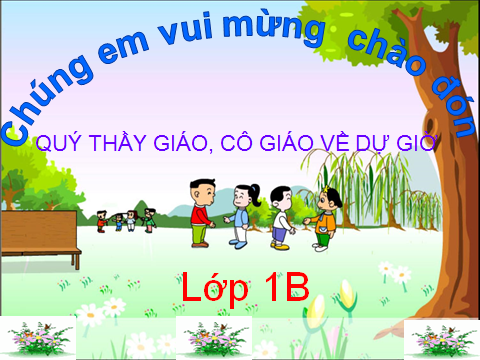 Bài : Các số có hai chữ số (T1)
Môn : Toán
Lớp : 1C
GV : Nguyễn Thị Lục
TIẾT 1
CÁC SỐ ĐẾN 20
KHỞI ĐỘNG
KHÁM PHÁ
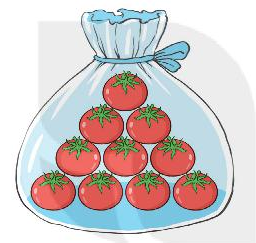 10 quả cà chua
1 chục quả cà chua
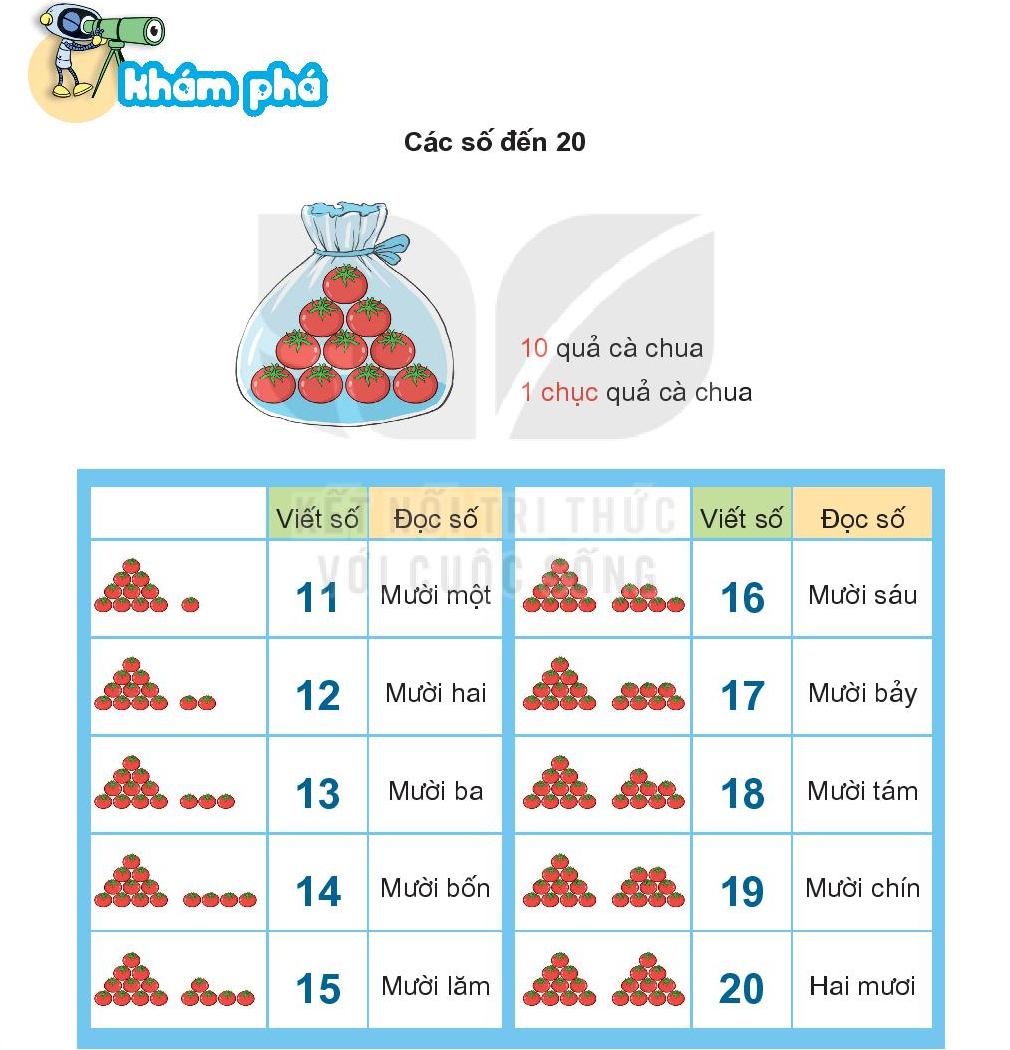 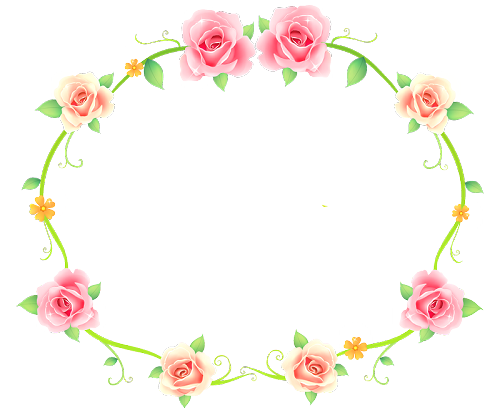 GIẢI LAO
HOẠT ĐỘNG
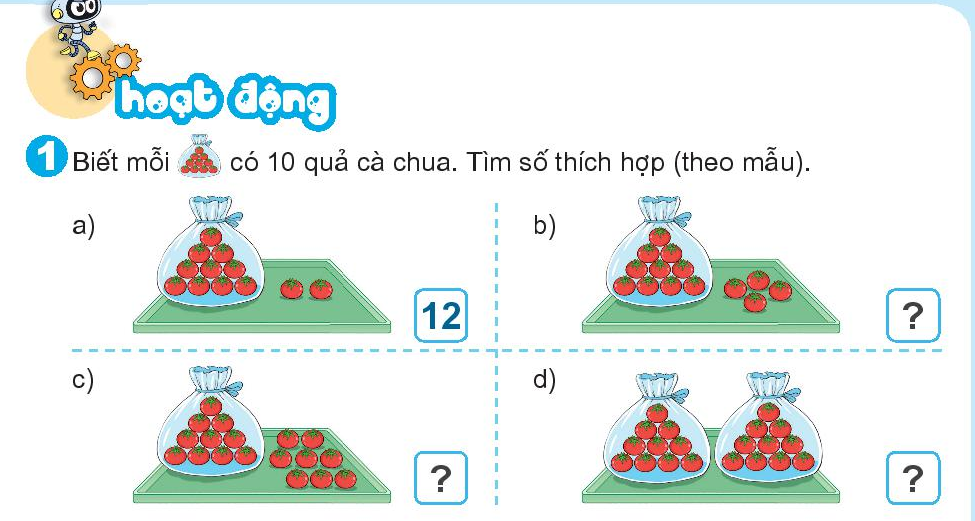 14
18
20
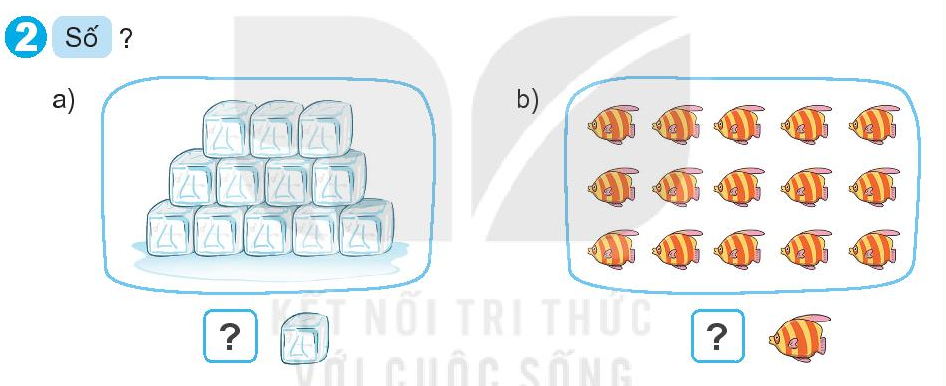 12
15
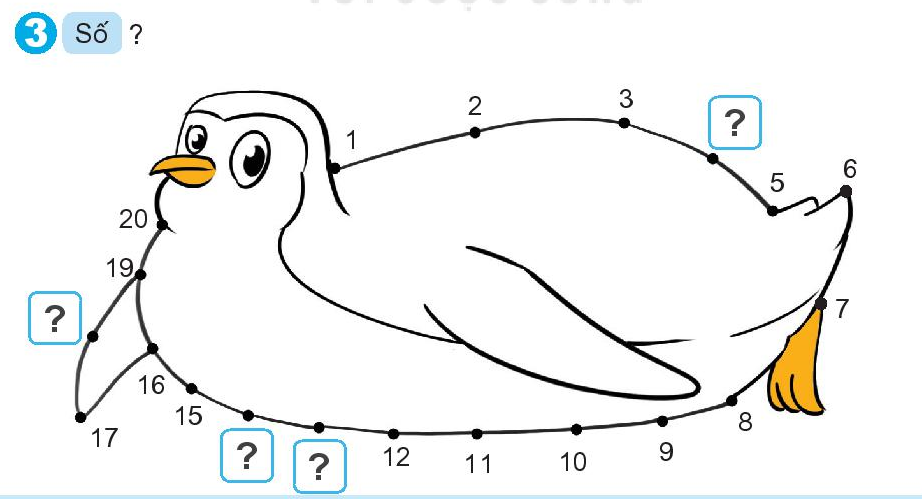 4
18
14
13
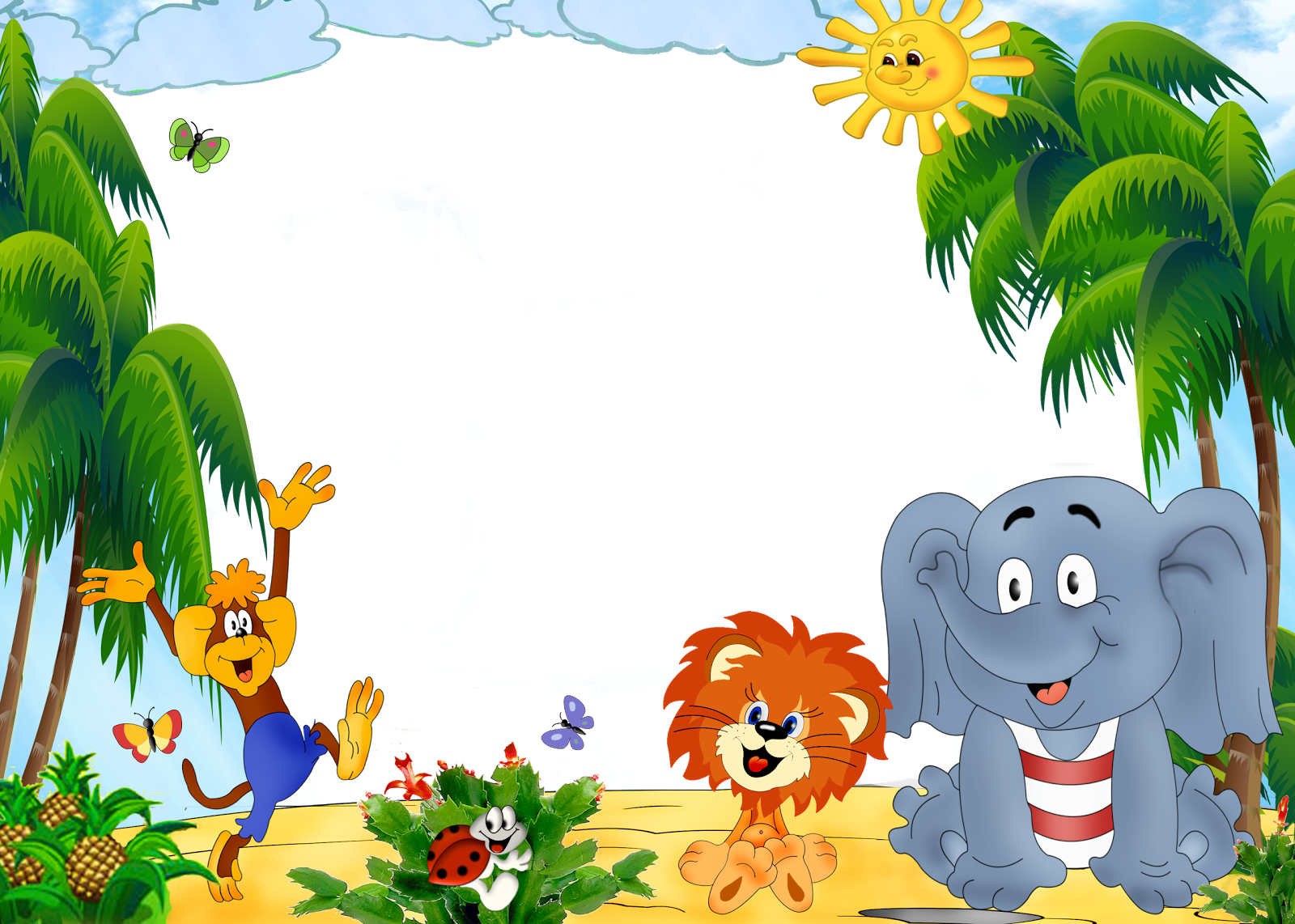 Củng cố, dặn dò
-  Nhận xét tiết học
Chuẩn bị bài sau